Update on ESA Earth Observation Programmes
Josef Aschbacher, ESA
Director of Earth Observation Programmes
2018 CEOS Plenary
Agenda Item X.X
Brussels, Belgium
16 – 18 October 2018
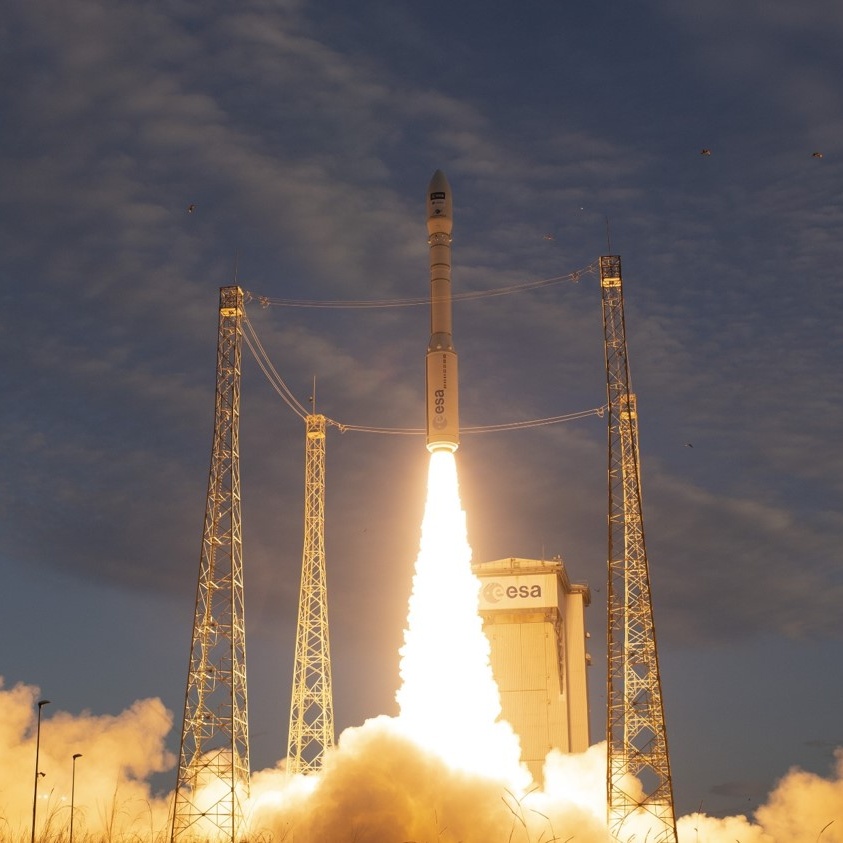 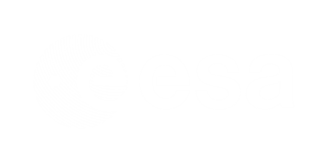 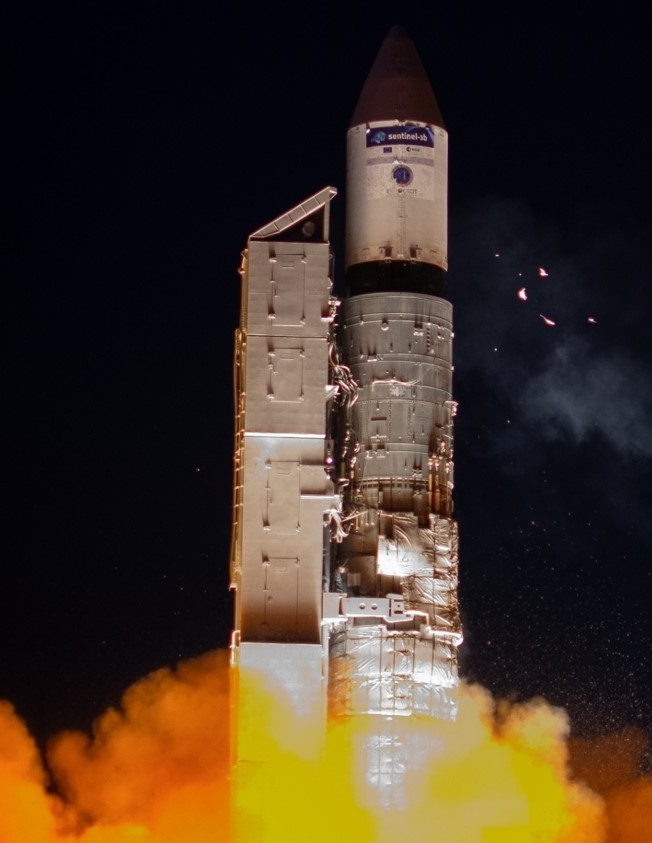 Aeolus Launch
Sentinel-3B Launch
Kourou 
22 August 2018
Plesetzk 
25 April 2018
MetOp-C Launch (planned)

Kourou
6 November 2016
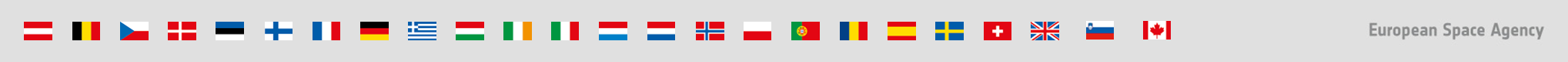 [Speaker Notes: Sentinel-3B
The seventh Sentinel, Sentinel-3B, has been launched from Plesetzk on 25 April to form the third Sentinel pair in orbit together with its twin satellite Sentinel-3A. Following a perfect launch, an excellent separation from Breeze and a prompt signal acquisition from Kiruna, Sentinel-3B keeps performing very well in orbit. 

Aeolus
First wind LIDAR– NWP impact
Laser switched on successfully!
Ingestion into NWP from early 2019]
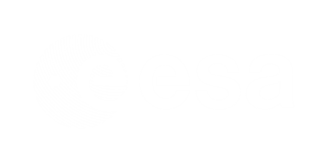 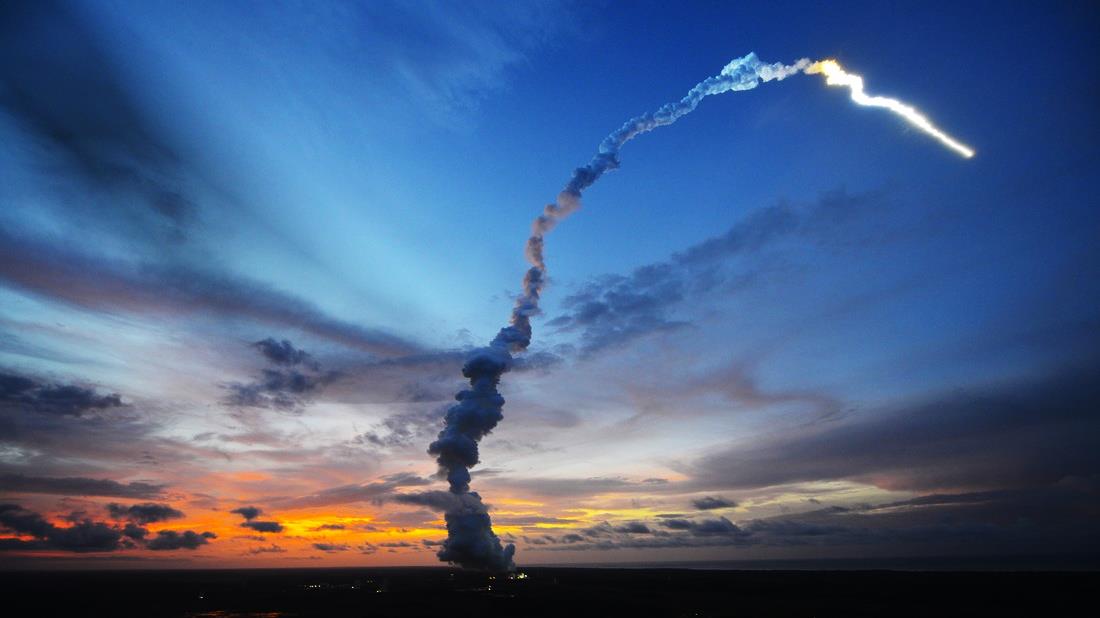 Sentinel Status
S-1
S-4
S-2
S-3
S-5P
S-5
S-6
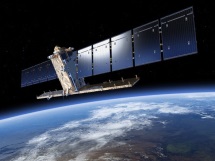 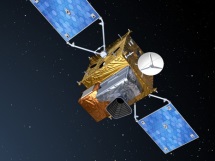 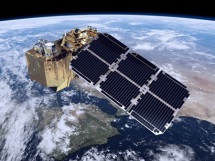 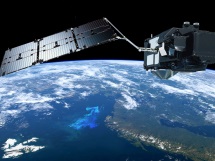 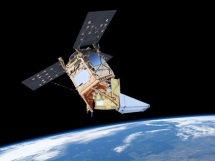 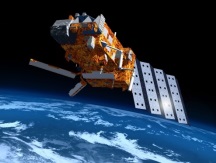 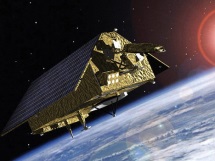 Radar
Atmospheric Chemistry (GEO)
Medium Res. Optical & Altimetry
Atmospheric Chemistry (LEO)
Atmospheric Chemistry (LEO)
High Res. Optical
Altimetry
A
3 Apr. 2014
A
2022
A
23 Jun. 2015
A
16 Feb. 2016
A
13 Oct. 2017
A
2021
A
2020
B
25 Apr. 2016
B
2027
B
6 Mar. 2017
B
25 Apr. 2018
B
2027
B
2025
C
2022/23
C
2022/23
C
2023
C
> 2027
D
> 2022/23
D
> 2022/23
D
> 2023
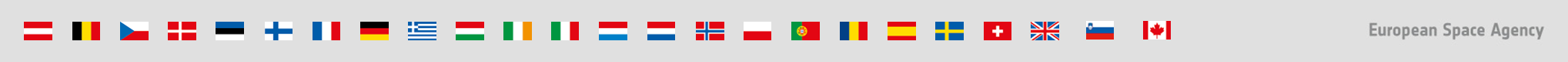 [Speaker Notes: Green = launched
Blue = under development / to be developed]
Sentinel Open Access Data Hub
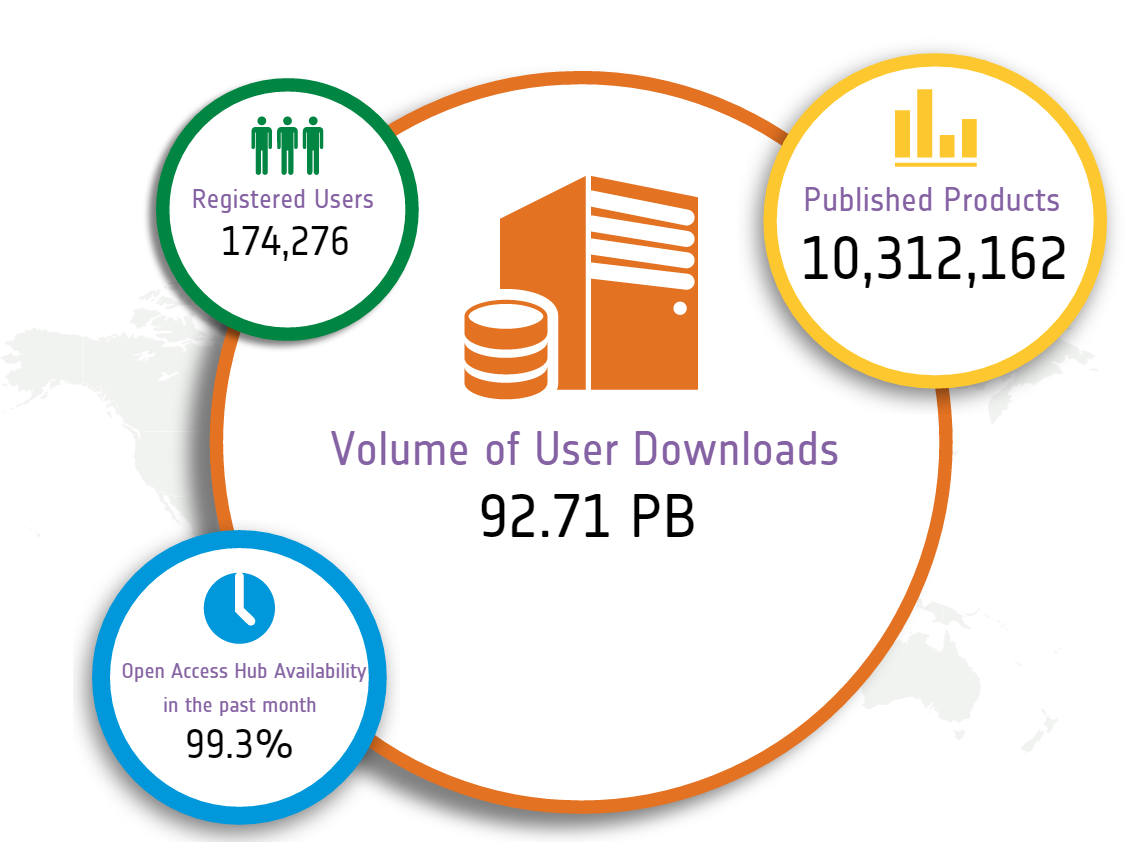 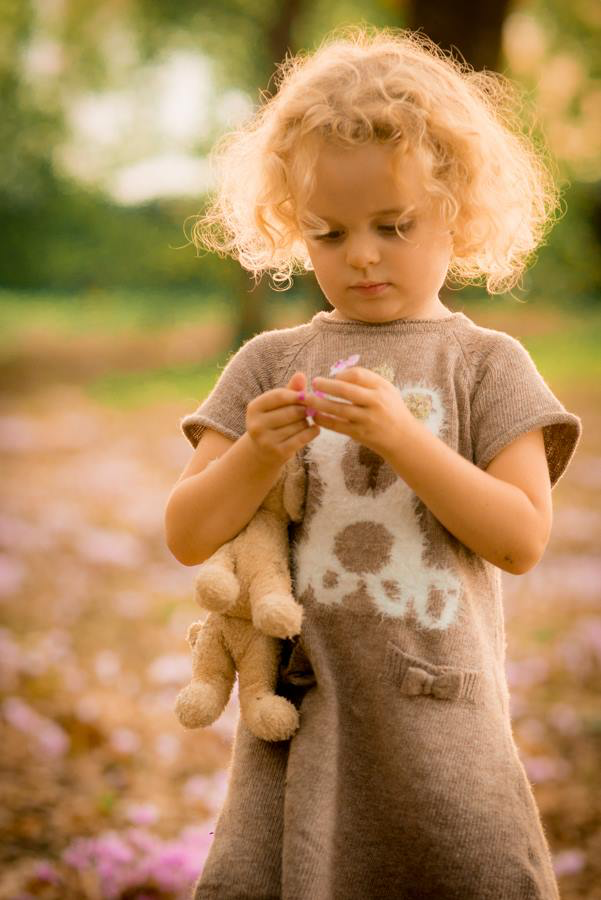 Statistics on
9 Oct. 2018
scihub.copernicus.eu
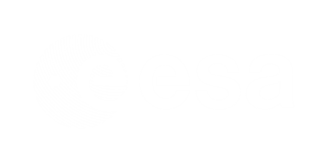 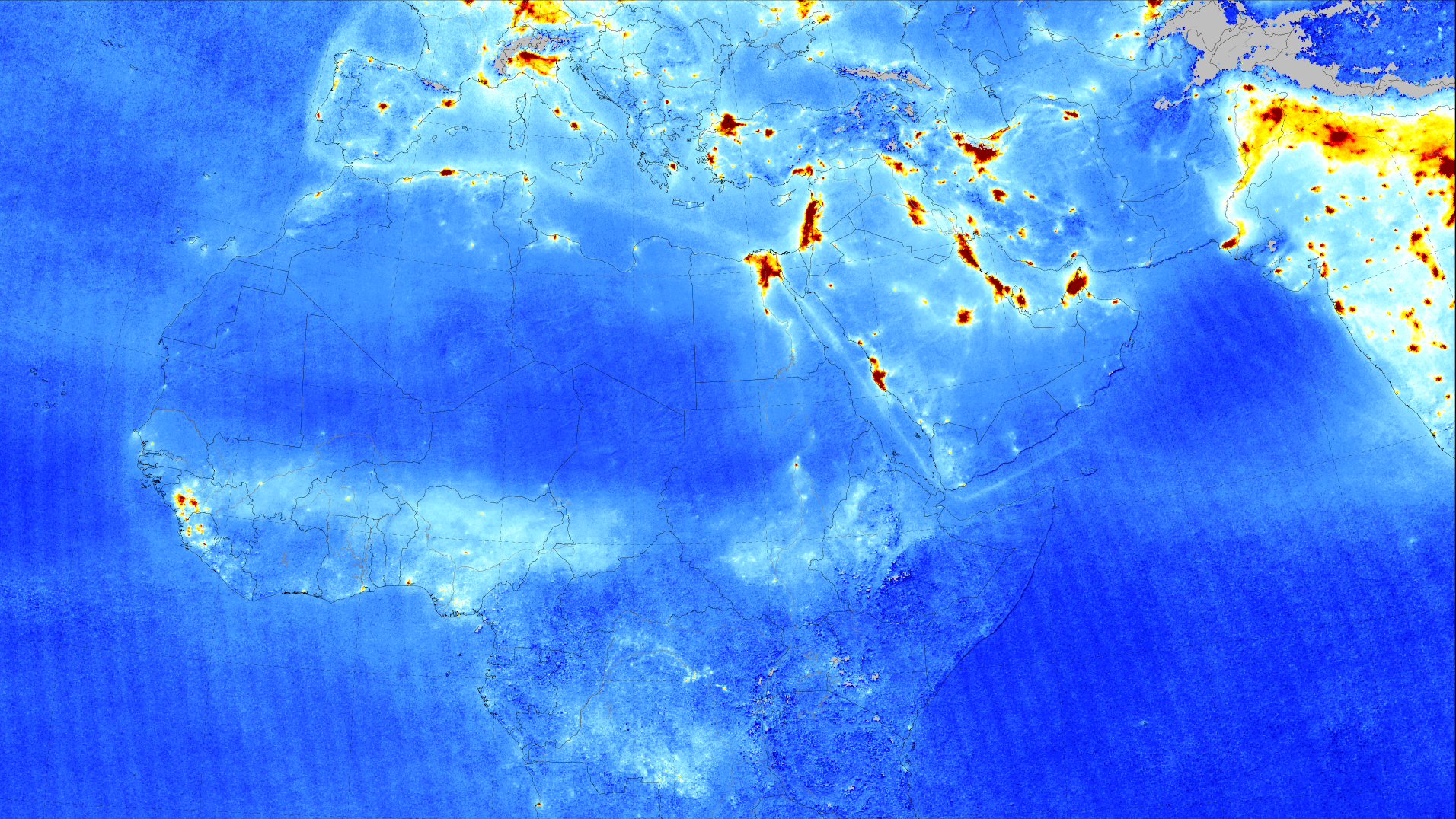 Nitrogen Dioxide from Sentinel-5P
April 2018 average

© KNMI / NSO
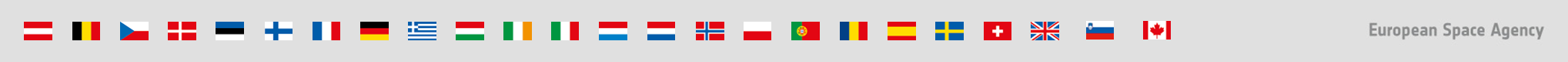 [Speaker Notes: Sentinel-5P tropospheric nitrogen dioxide measurements over Europe, Africa, Middle East, and India from April 2018 (averaged) are shown here. 
Air pollution emitted by big cities and shipping lanes is clearly visible. 
Launched in October 2017, Sentinel-5P is part of a fleet of satellites central to Copernicus, Europe’s environmental monitoring programme. 
With a resolution of up to 7 x 3.5 km, Sentinel-5P’s Tropomi instrument can detect air pollution over individual cities. 
Tropomi also has the capacity to locate where pollutants are being emitted, effectively identifying pollution hotspots.]
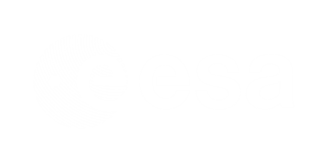 Palu Earthquake
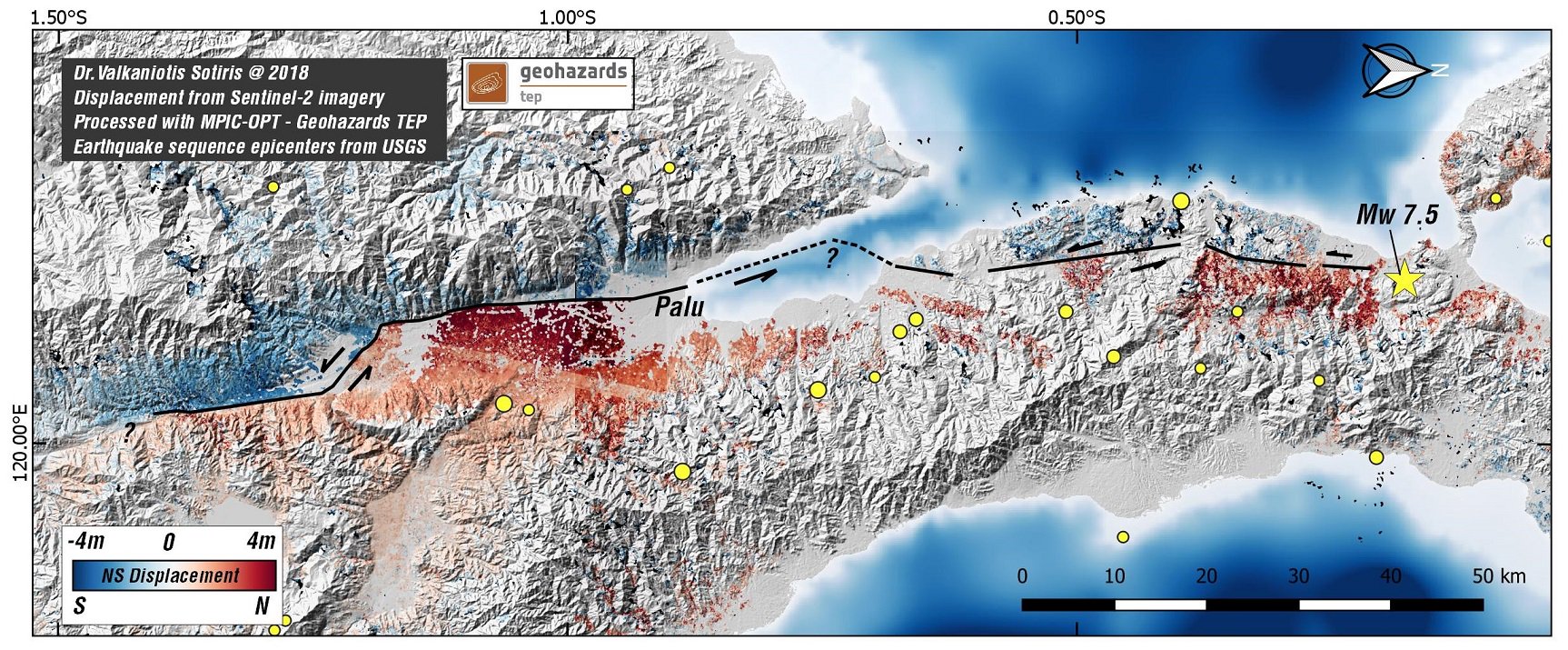 Based upon Sentinel-2 data - October 2018
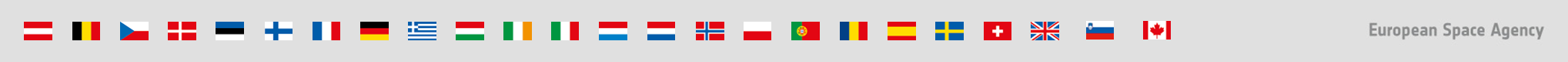 [Speaker Notes: This image / map based upon Sentinel-2 data show the horizontal displacement around the town of Palu, on the Indonesian Island of Sulawesi
The displacement is a result from the Earthquake that hit the island on 2 October 2018
The red areas on the map, below the black fault line, have shifted northwards (right is north on this map)
The blue areas, above the black line, have shifted southwards, at some parts up to 4 meters
The resulting energy of this shifting land caused a tsunami that killed thousands of people and destructed many parts of the coastline towns and villages of the island
The map is a product of the TEP geohazards]
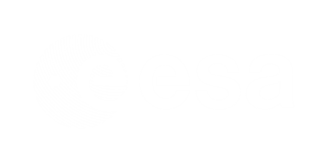 Antarctica Ice Melting Impact
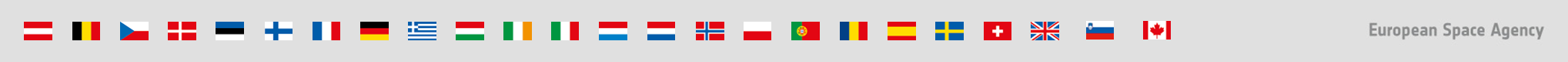 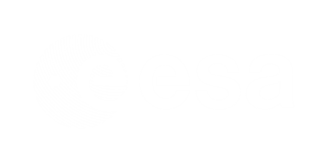 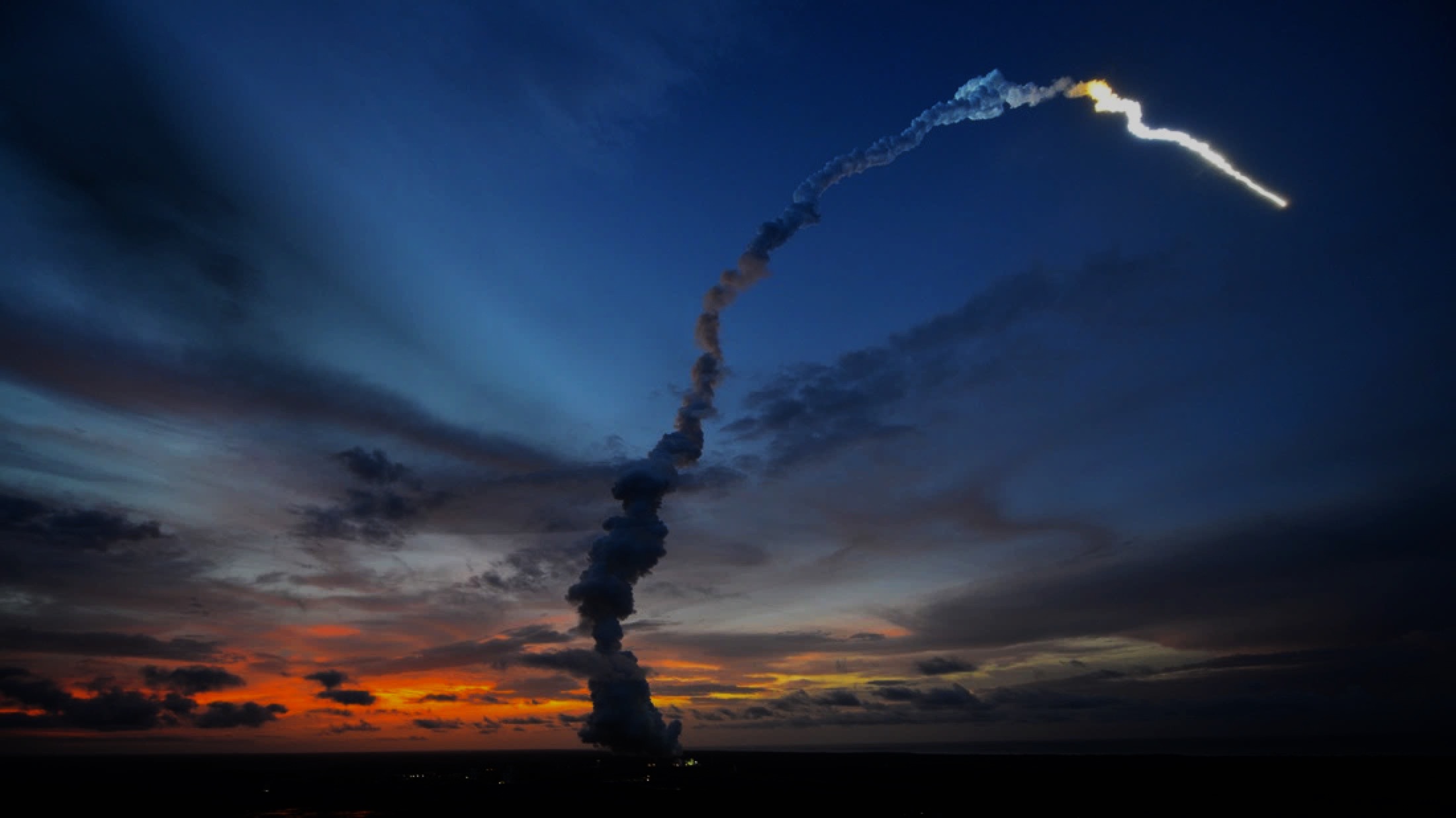 Operational EO: Copernicus 2.0
6 High Priority Candidate Missions
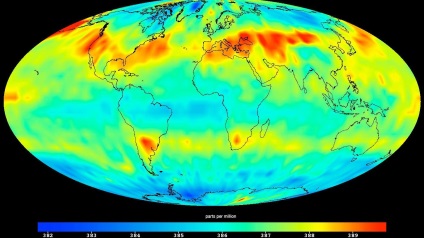 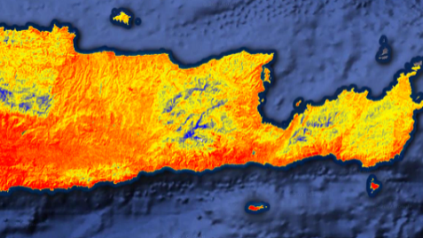 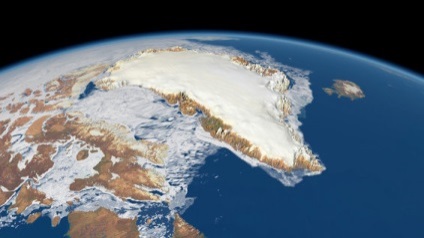 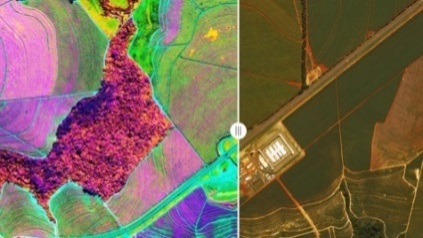 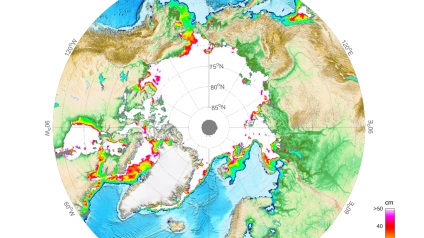 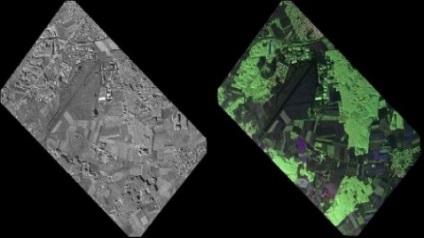 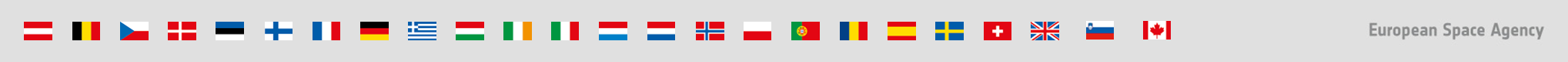 [Speaker Notes: Kick-Off & Progress
Potential Sentinel expansion system study activities initiated
End-to-end performance simulation campaigns 
Scientific studies in support of mission requirements definition
Pre-developments of most critical technologies. 

Copernicus Long Term Scenario 
20 new spacecraft
6 new mission domains: CO2 imaging spectrometry, thermal / hyperspectral / microwave imaging, etc.
Integration of NewSpace and national mission data
Sophisticated, operational data access 

Cost Estimate for Space: 8 Bn Euro (EU MFF + ESA CM)

CM19 proposal: 1,4 bn Euro (+0,6 bn at CM22/25)]
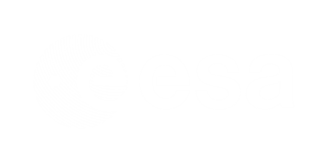 Future CO2 Monitoring: Sentinel Expansion
Designed to measure anthropogenic CO2 emissions
4 km2 spatial sampling
Global coverage - revisit 
	time 2-3 days @40°N
XCO2 precision 0.5 – 0.7 ppm
Systematic bias < 0.5 ppm
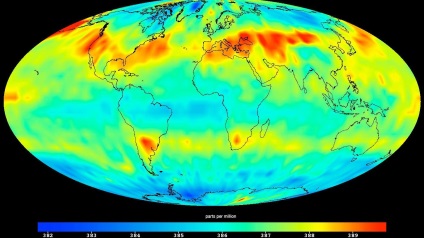 CO2M

2x2 km2
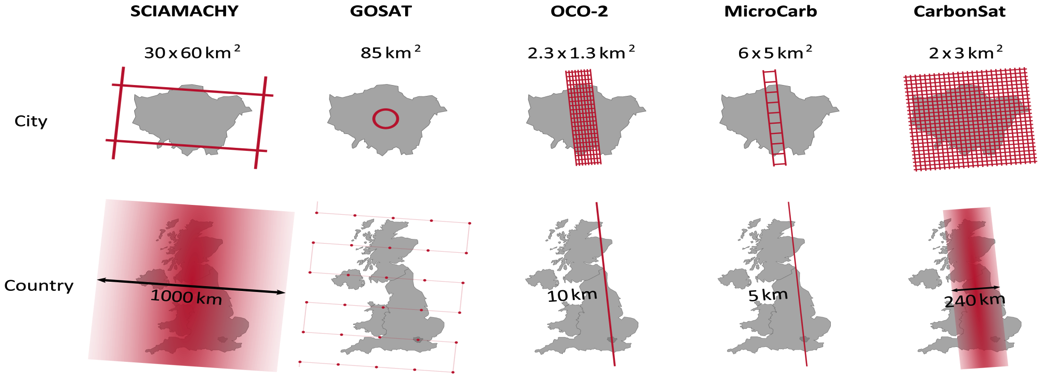 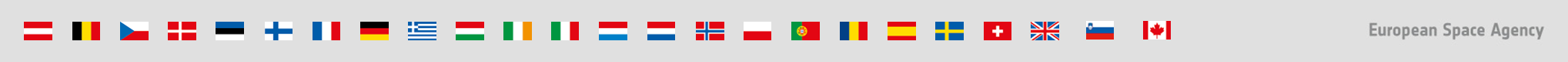 [Speaker Notes: To this effect, ESA is currently working with the EC on a CO2 monitoring capability as part of the Sentinel Expansion of Copernicus.

Auxiliary Data through NO2:
In addition, there will be use of NO2 plumes measurements as auxiliary data
These NO2 measurements of plume location, height will help to correct for inversion of wind field
This will yield more and better CO2 emission estimates

NO2 requirements:
Spatial sampling 4km2 (same as for CO2)
NO2 precision: 1-2.10^15 molecules / cm2

+ Multi-angle polarimeter for light path correction
+ Cloud imaging]
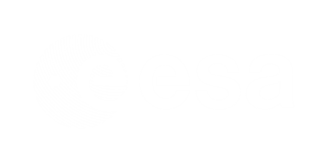 ESA’s Vision for Earth Observation
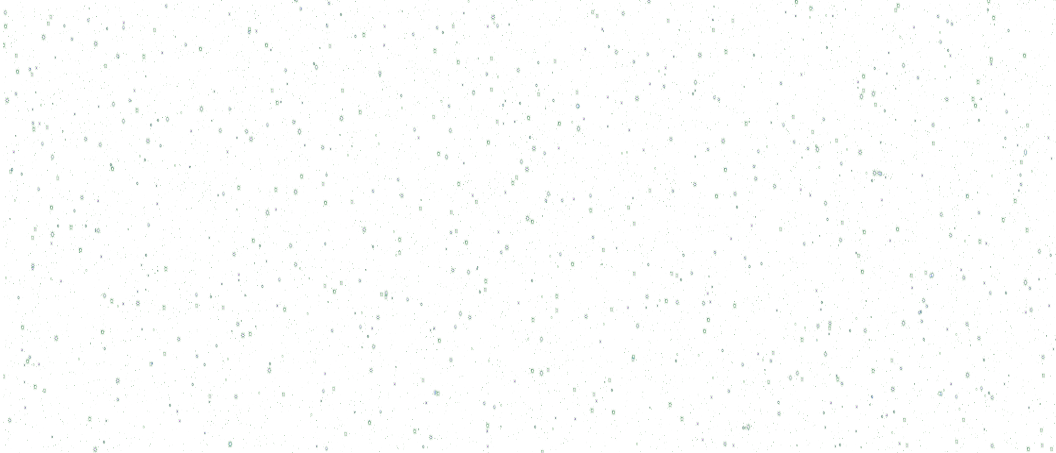 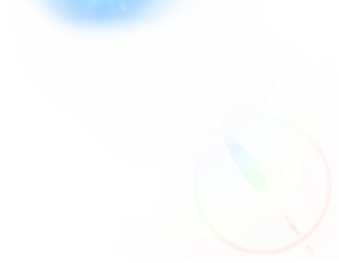 Outstanding Operational Planetary Monitoring and  Weather
World-Class space missions for Earth Science
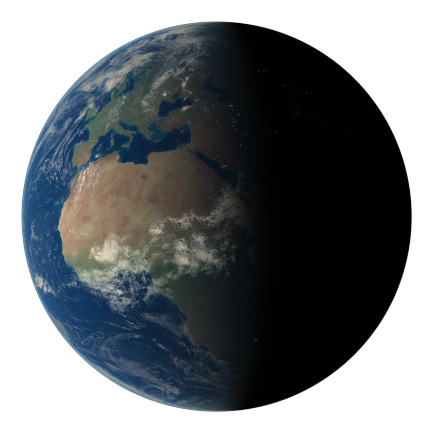 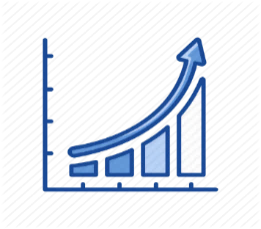 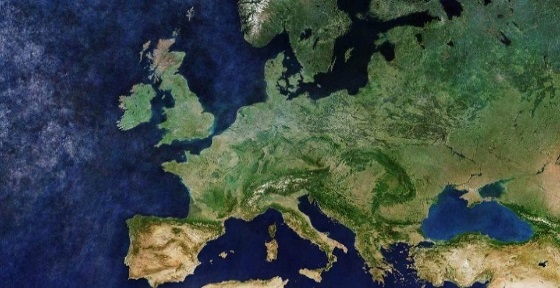 EO Europe
2040
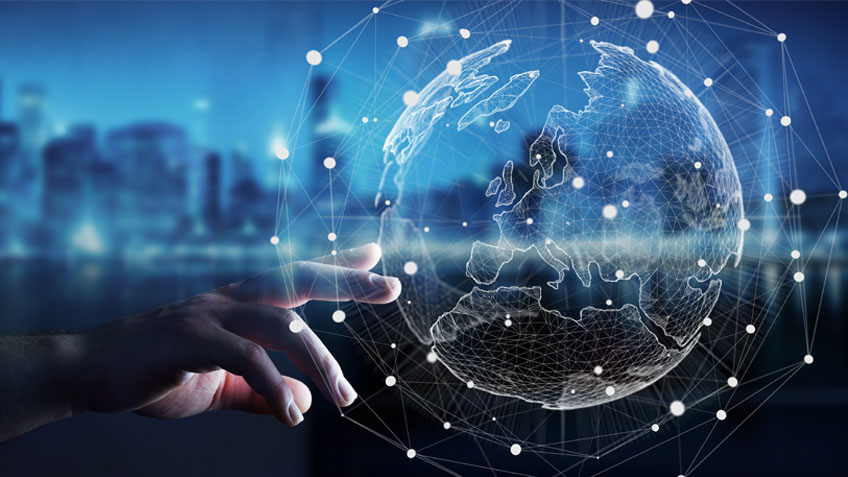 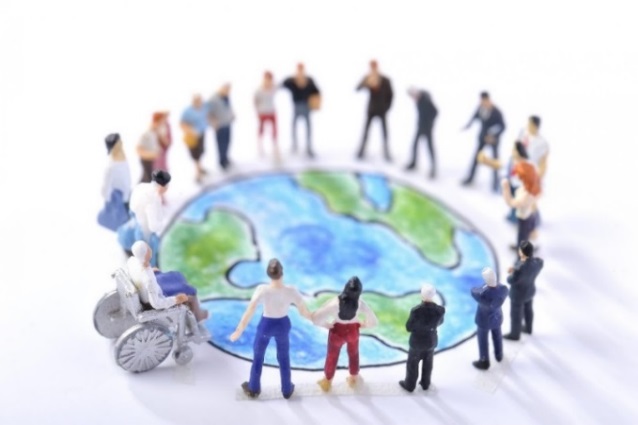 Boost EO Capabilities 
in Member States
EO for Societal Needs & European Innovation
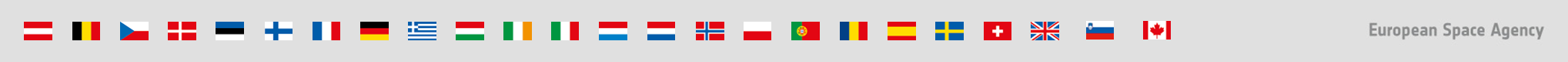 [Speaker Notes: ESA’s Role:
By preparing, developing and exploiting the promising EO architectures, technologies & missions of tomorrow
By aligning user needs and a roadmap based upon structured dialogue with European EO stakeholders]
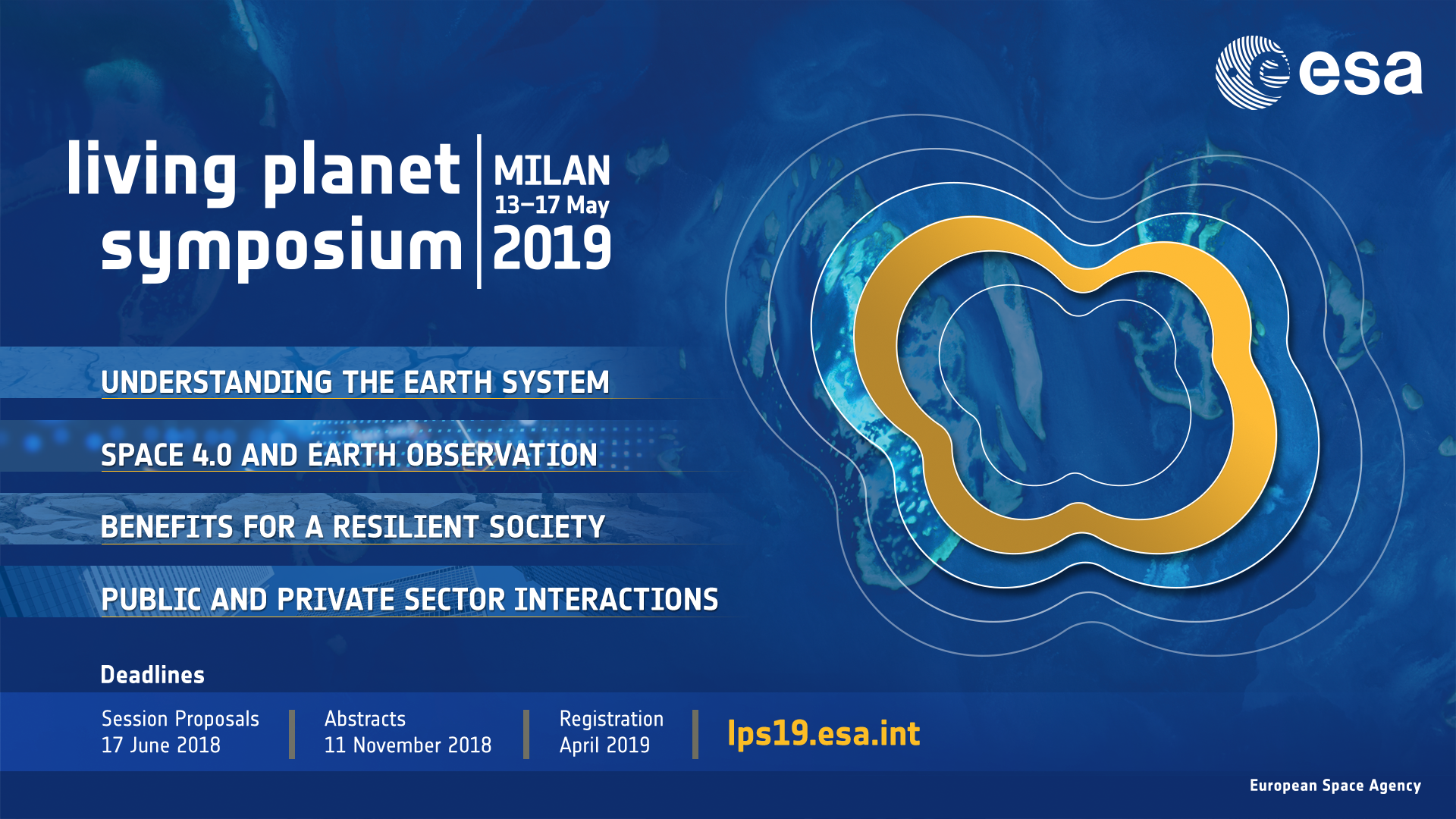 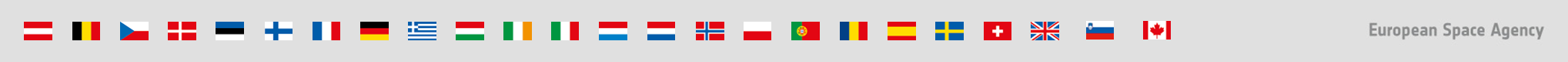 Thank you for your attention!

www.esa.int
@AschbacherJosef